3.1						      Andel i bråkform
Tre av tio kulor är blå. 
Andelen blåa kulor kan skrivas som ett bråk med delen (antalet blåa kulor) i täljaren och det hela (totala antalet kulor) i nämnaren.
3
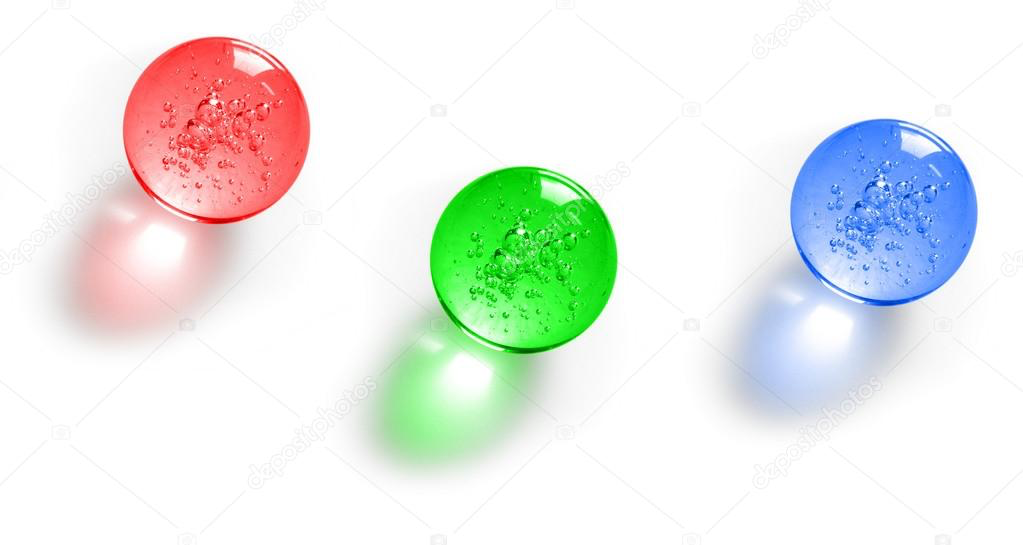 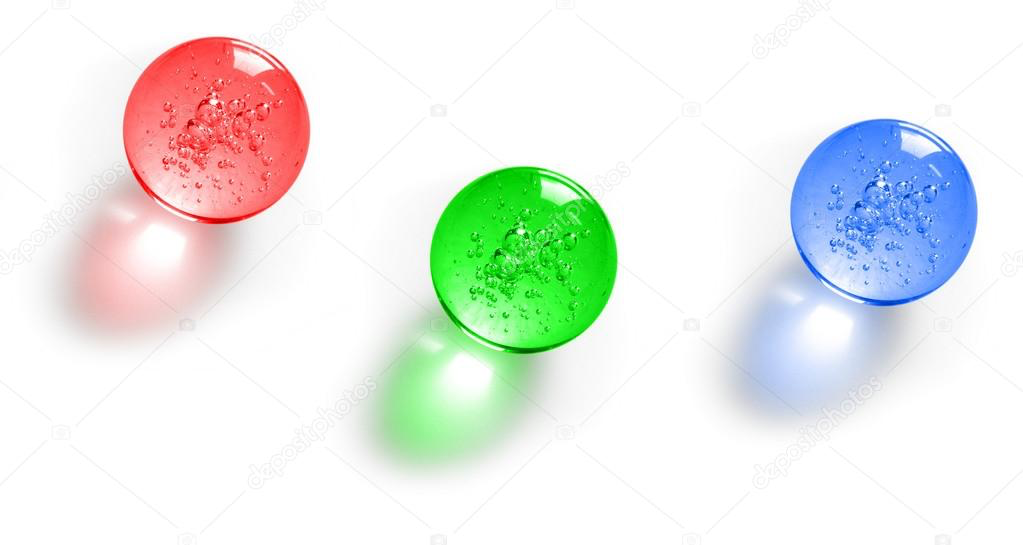 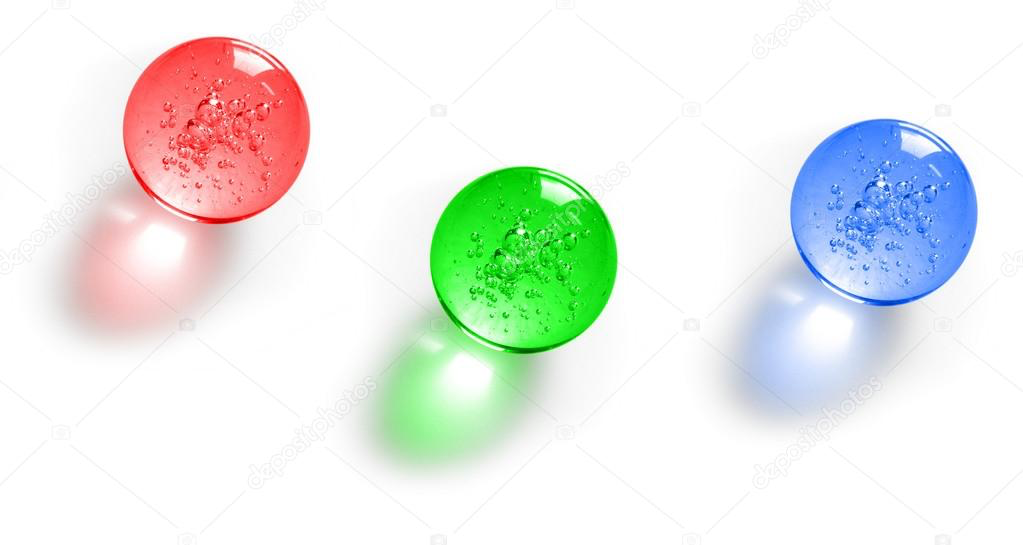 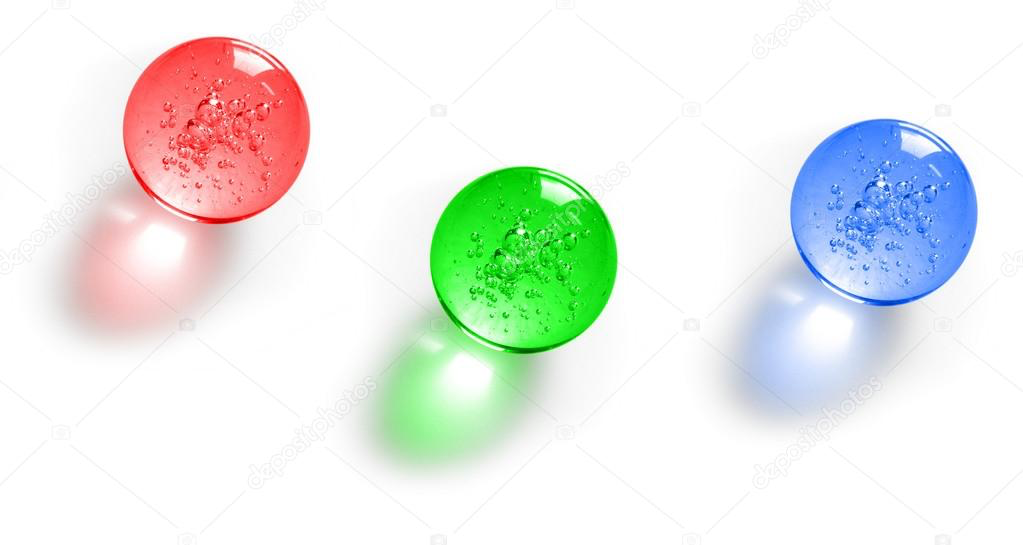 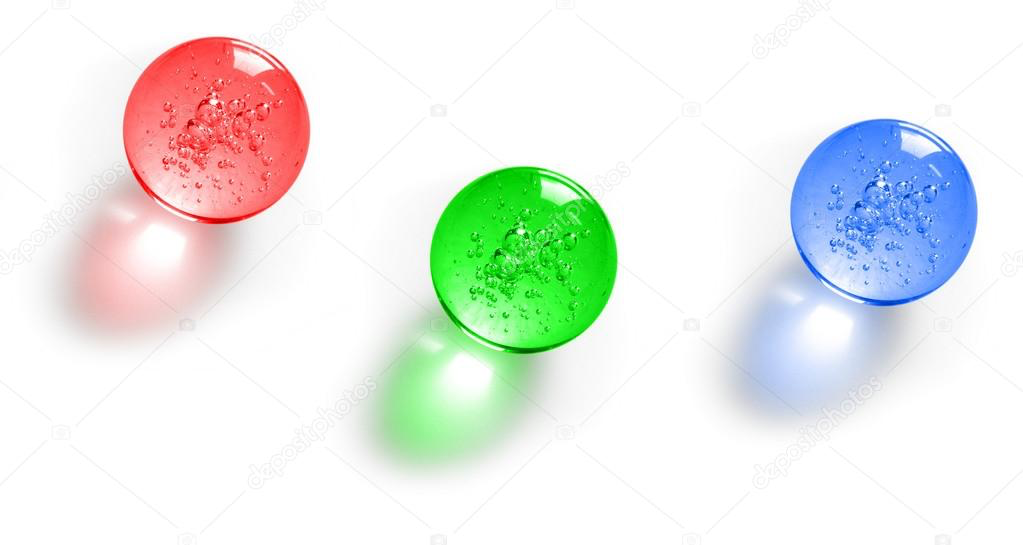 10
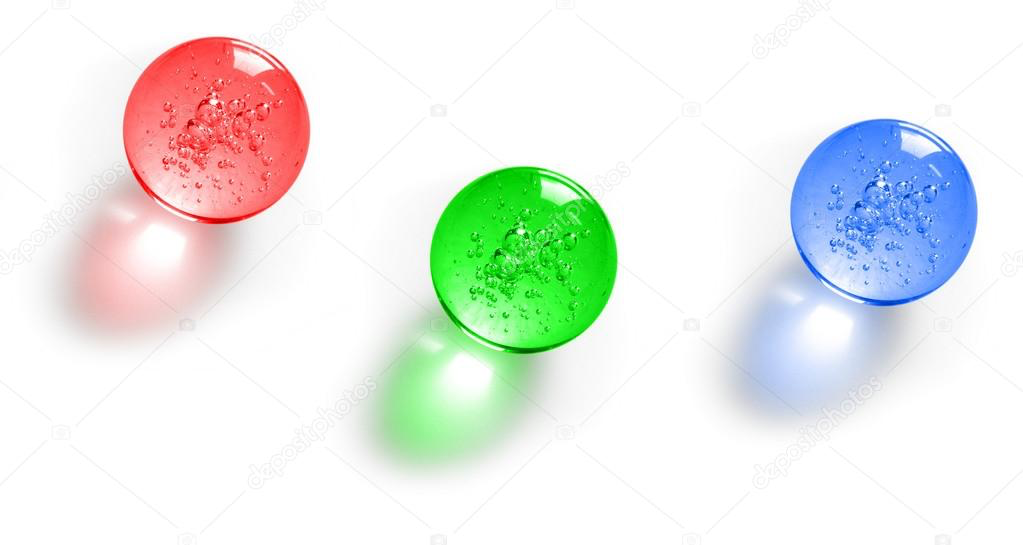 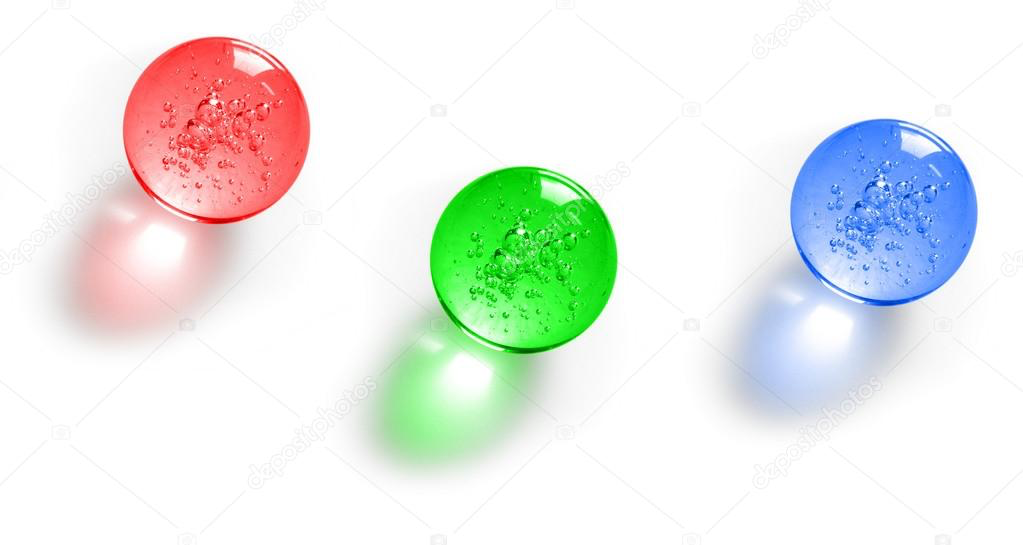 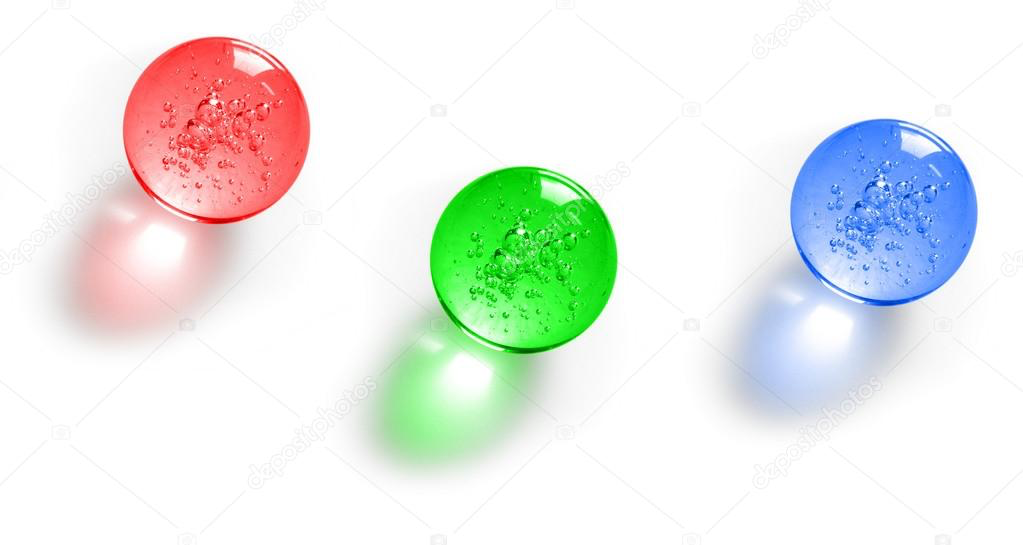 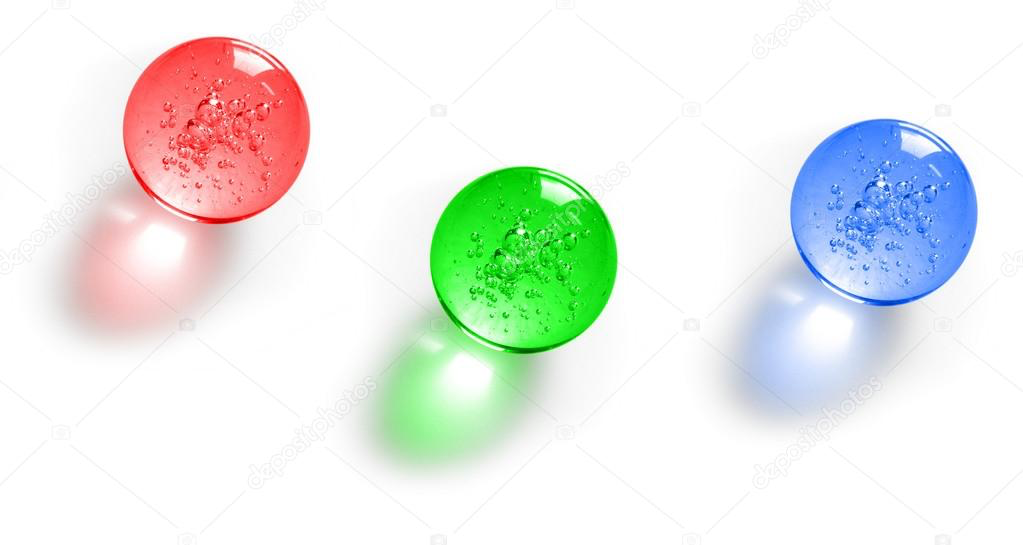 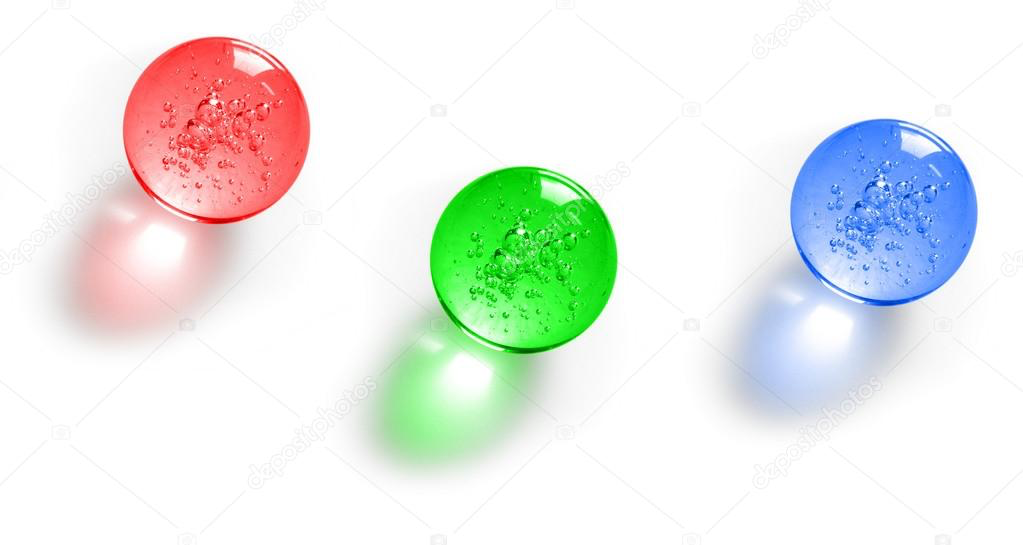 Andelen blåa kulor är 3 tiondelar =
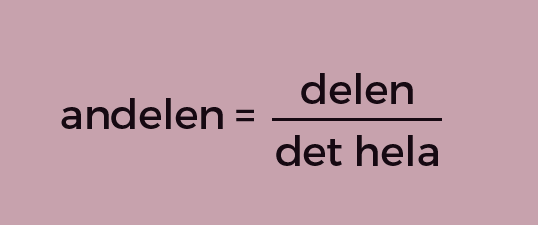 Hur stor andel är
a) färgad 			     b) inte färgad
1
3
5
6
6
4
12
12
4
4
9
9
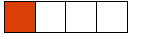 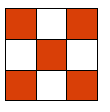 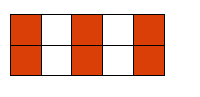 Förkortning
De lila områdena lika stora i båda figurerna.
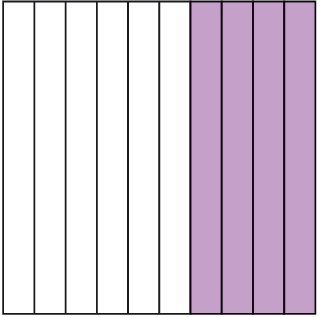 4
2
4 /2
2
4
2
4
2
10/2
10
10
10
5
5
5
5
=
=
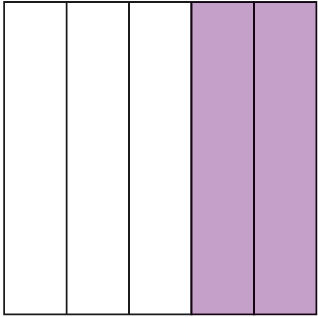 För att omvandla från           till            dividerar vi täljare och nämnare med 2.
Vi kan inte förkorta mer. Bråket är skrivet i enklaste form.
Vi säger att vi förkortar med 2.
Förkorta bråken med 2.
Skriv bråken i enklaste form.
=
=
=
=
=
=
=
=
=
=
=
=
=
=
=
28
7
16
6
?
28
14
2
39/3
?
35
16
78/2
4
3
35/5
6
78
7
16/4
6/2
28/2
16/2
8
14
13
3
=
27
11
21
21
126
126/2
28
55
42
54
?
15
32
4
7
28/4
55/5
63/3
8/2
42/2
54/2
8
54
5
?
6
7
=
Vilket tal saknas?
Svar:  27
Svar:  2
Svar:  8
Svar:  49